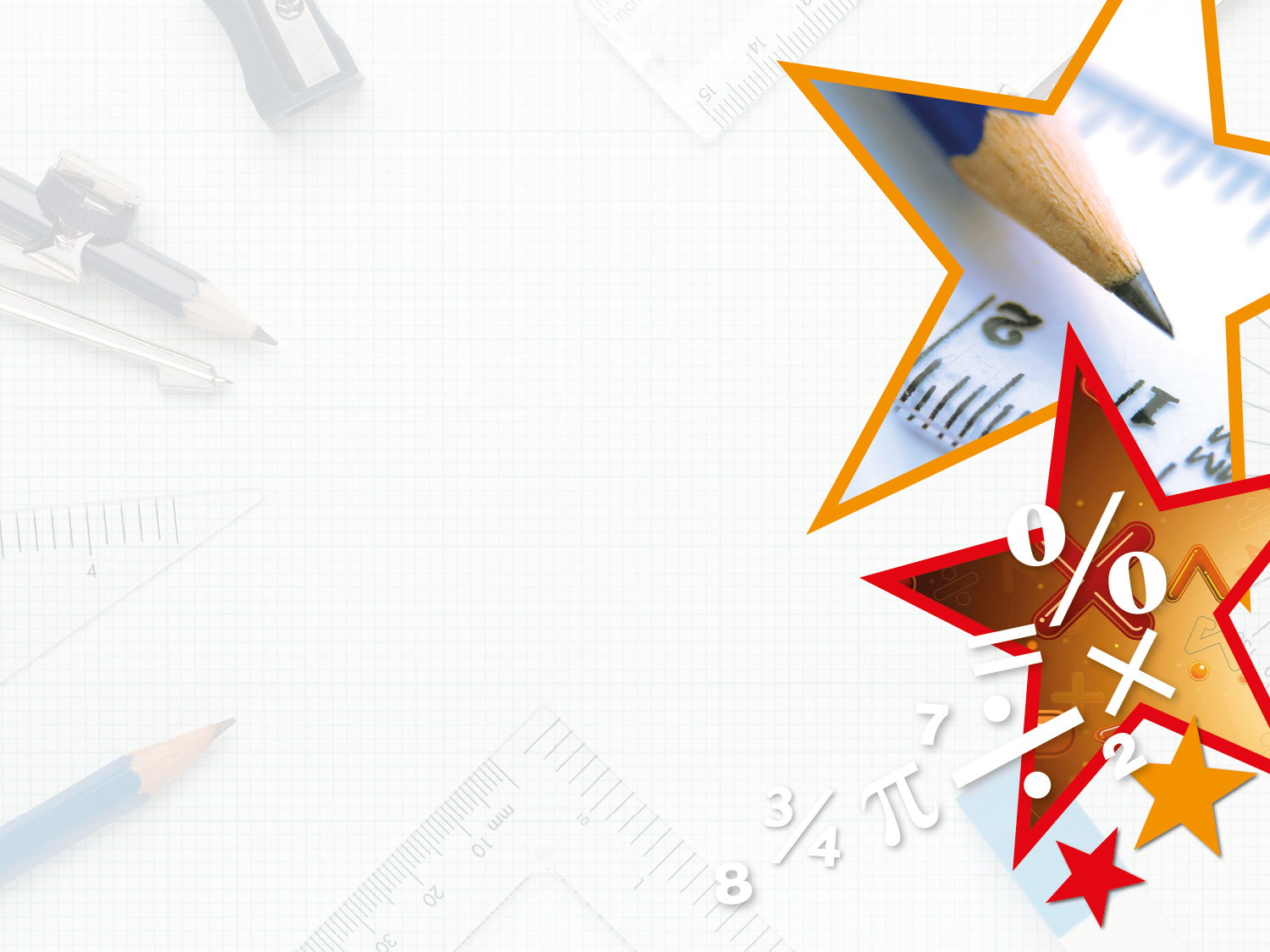 Year 1/2 – Summer Block 1 – Time


Step 2
Year 1: Time to the Half Hour Year 2: Quarter Past and Quarter To
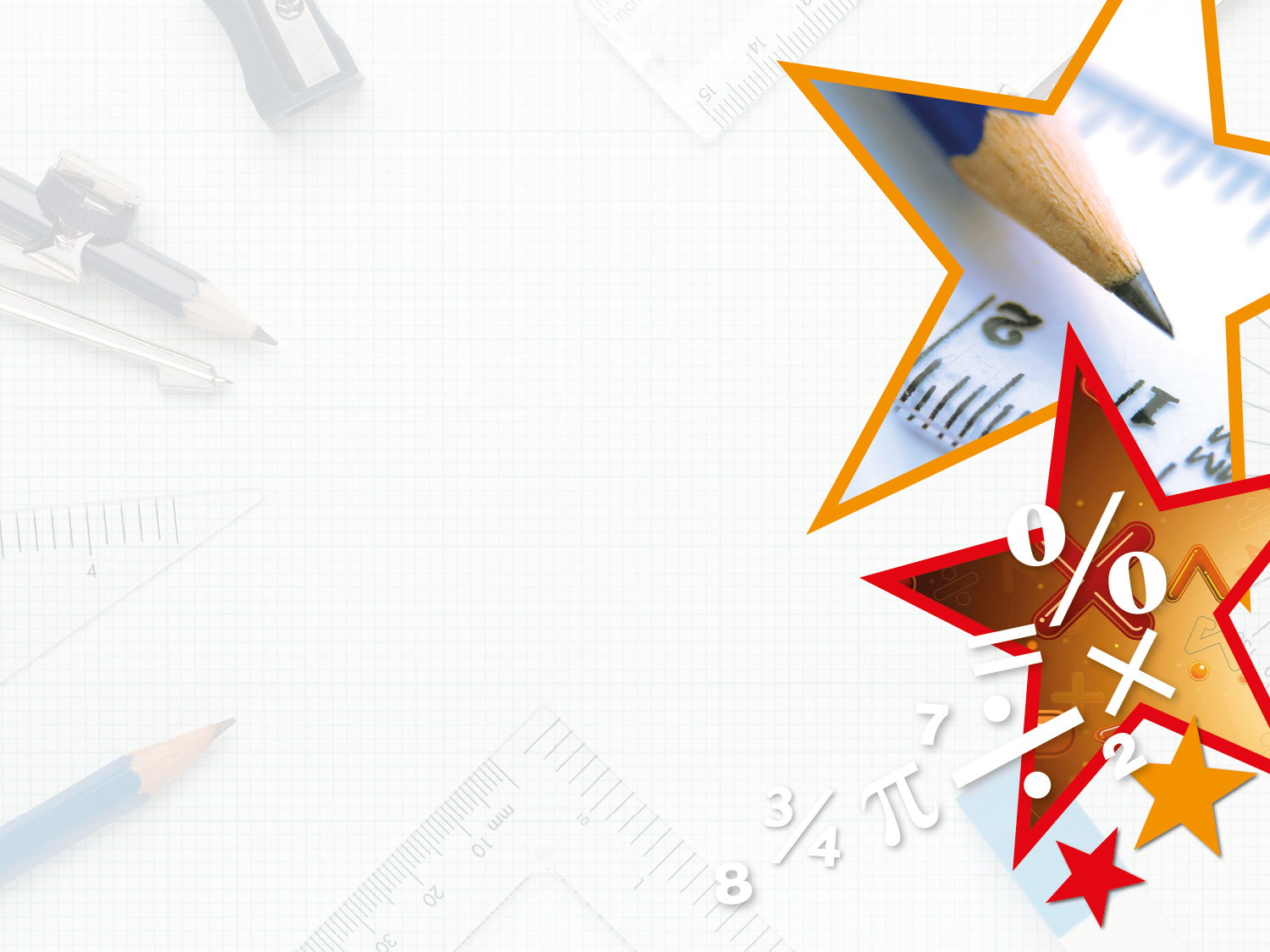 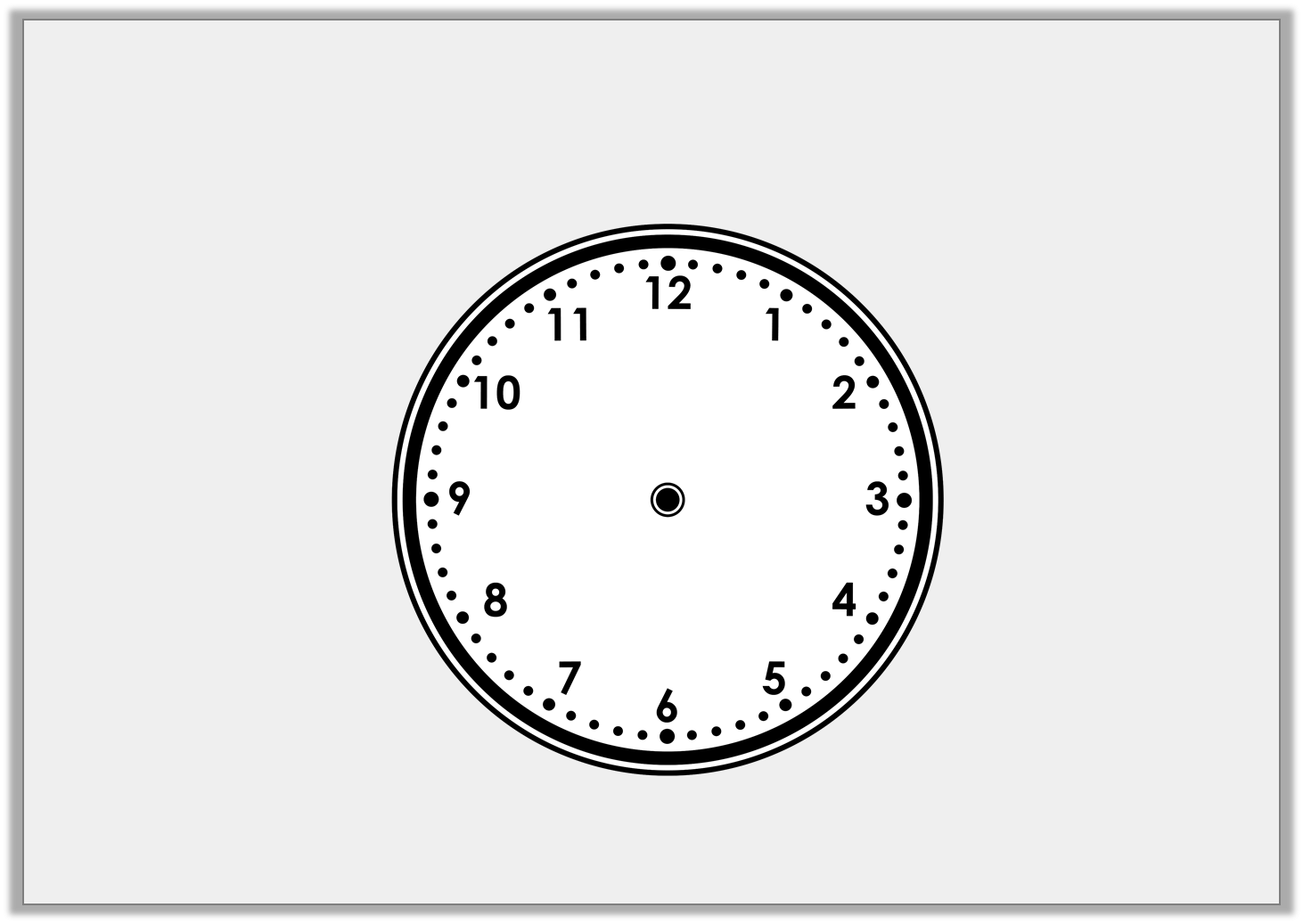 Introduction

The hour hand is missing from the clock face. 
What time could it be?
Y1
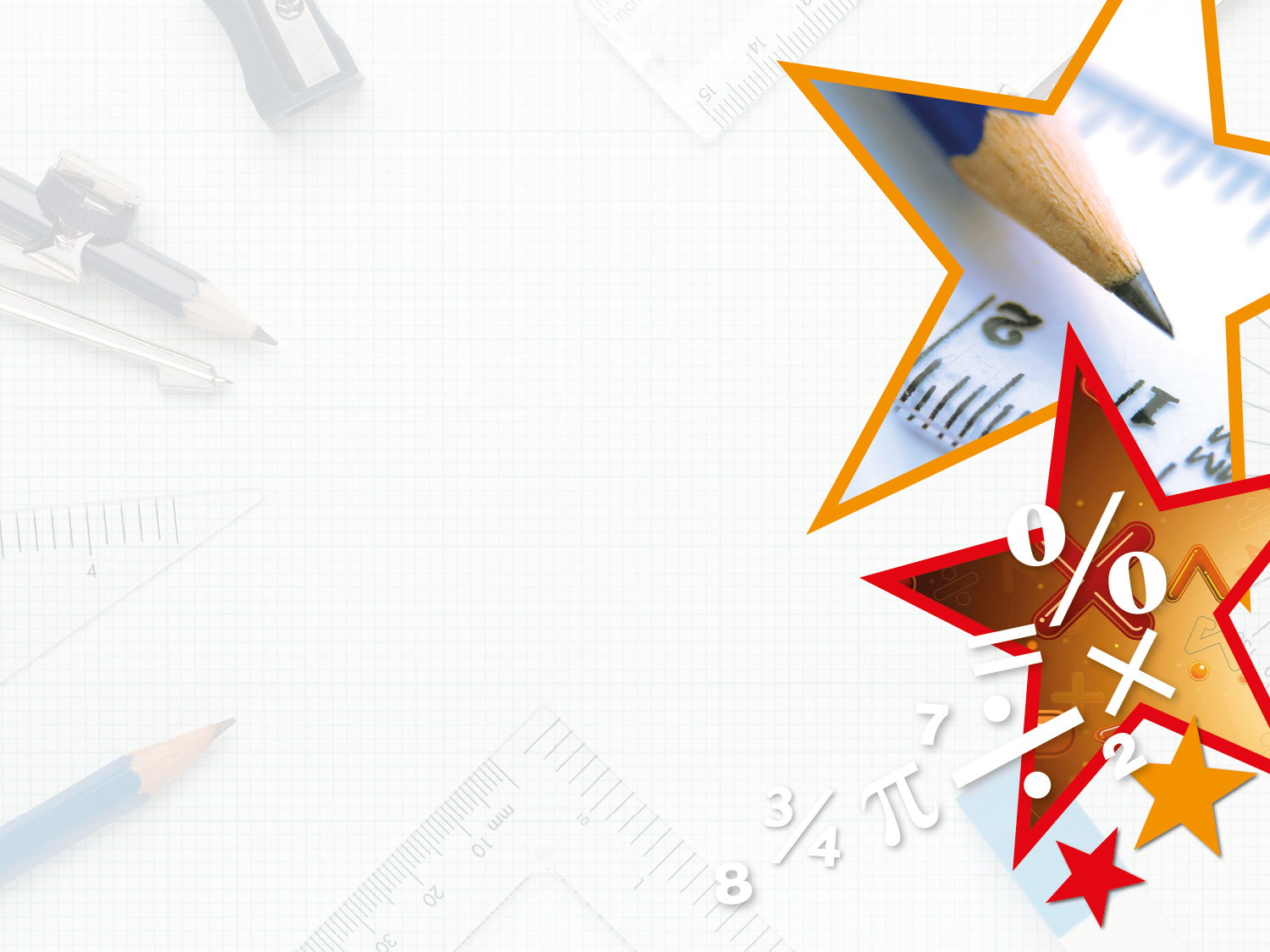 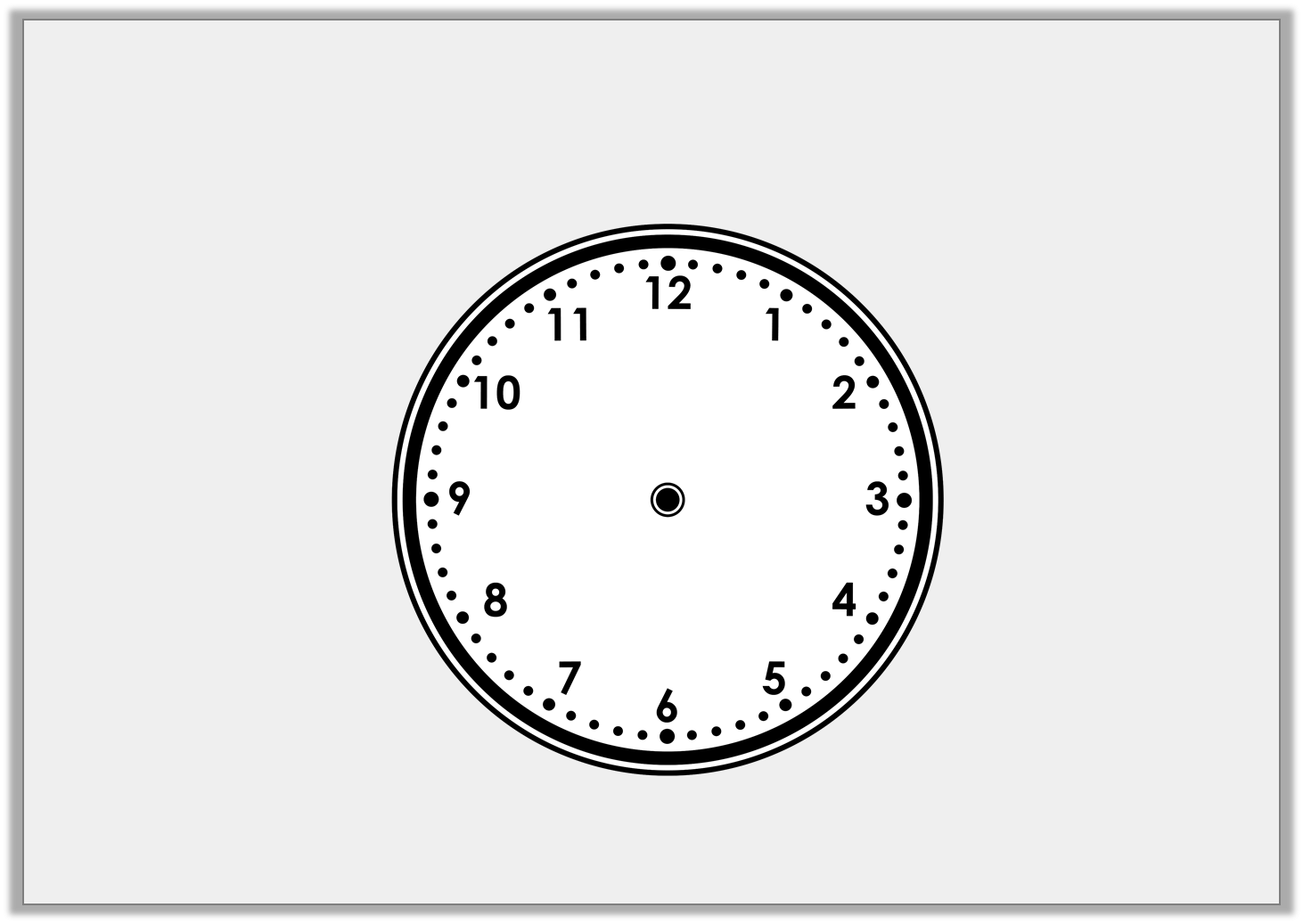 Introduction

The hour hand is missing from the clock face. 
What time could it be?














It could be half past any hour.
Y1
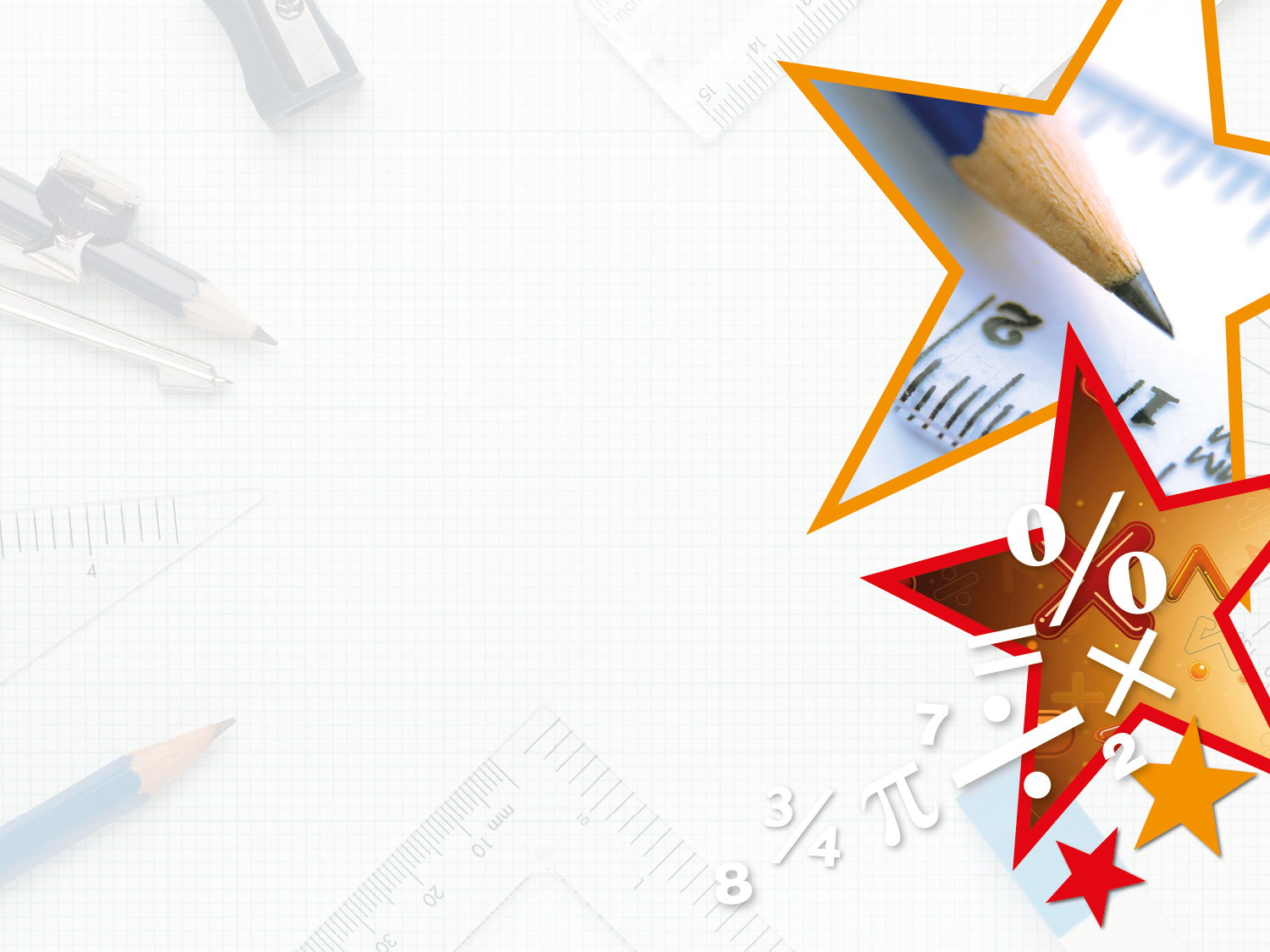 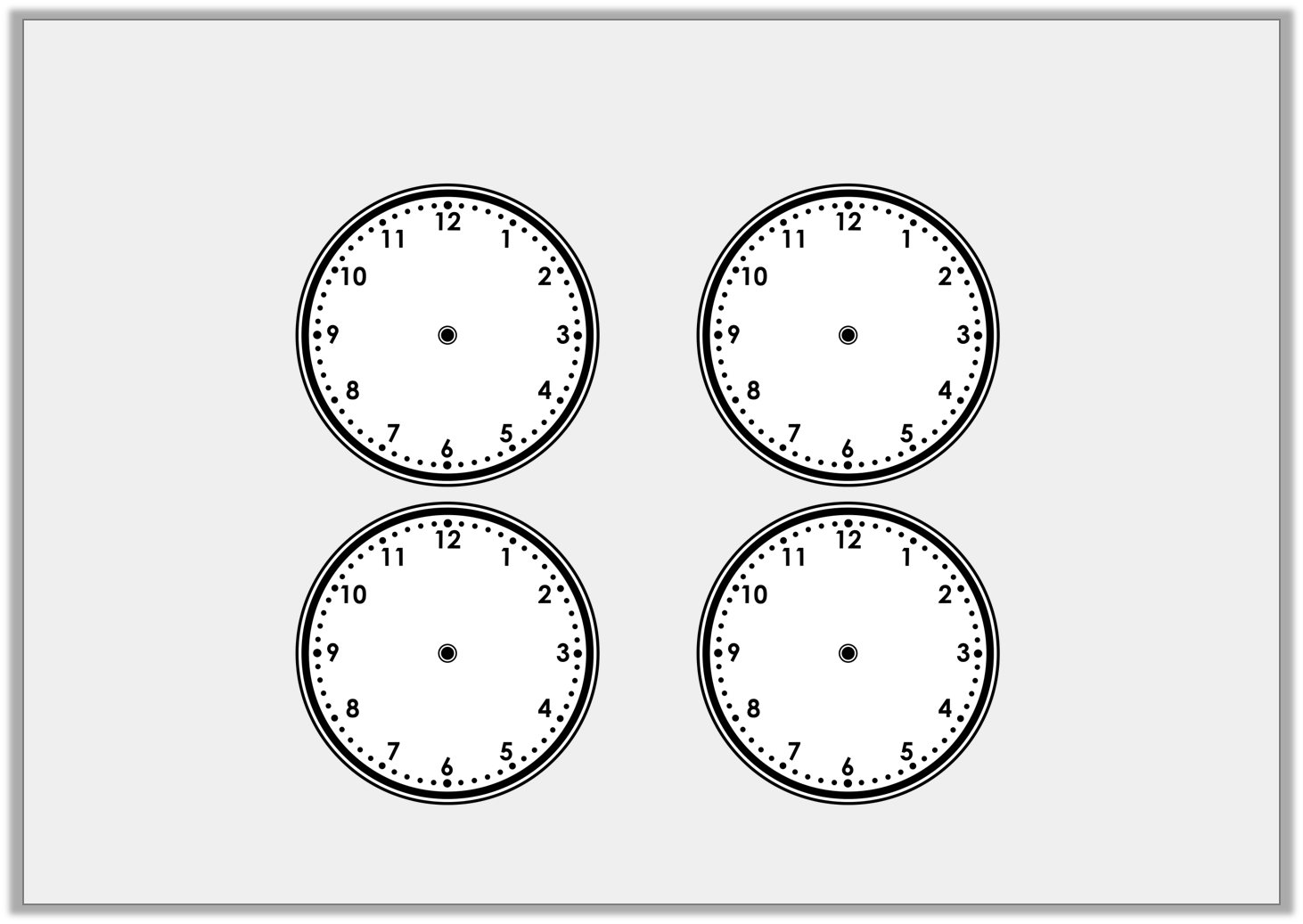 Introduction
Use the position of the minute hand to help you label each clock.
Y2
o’clock
half past
quarter past
quarter to
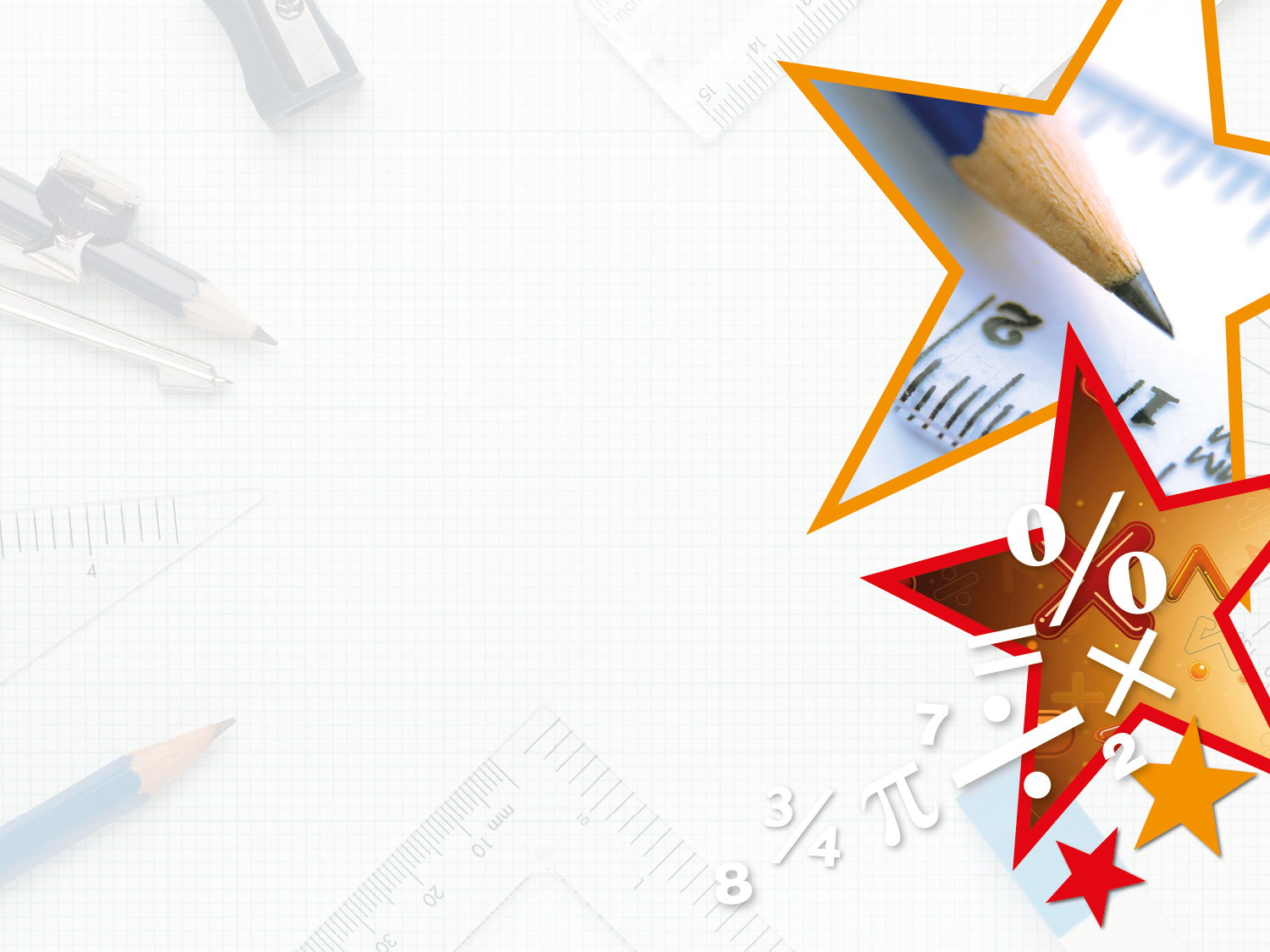 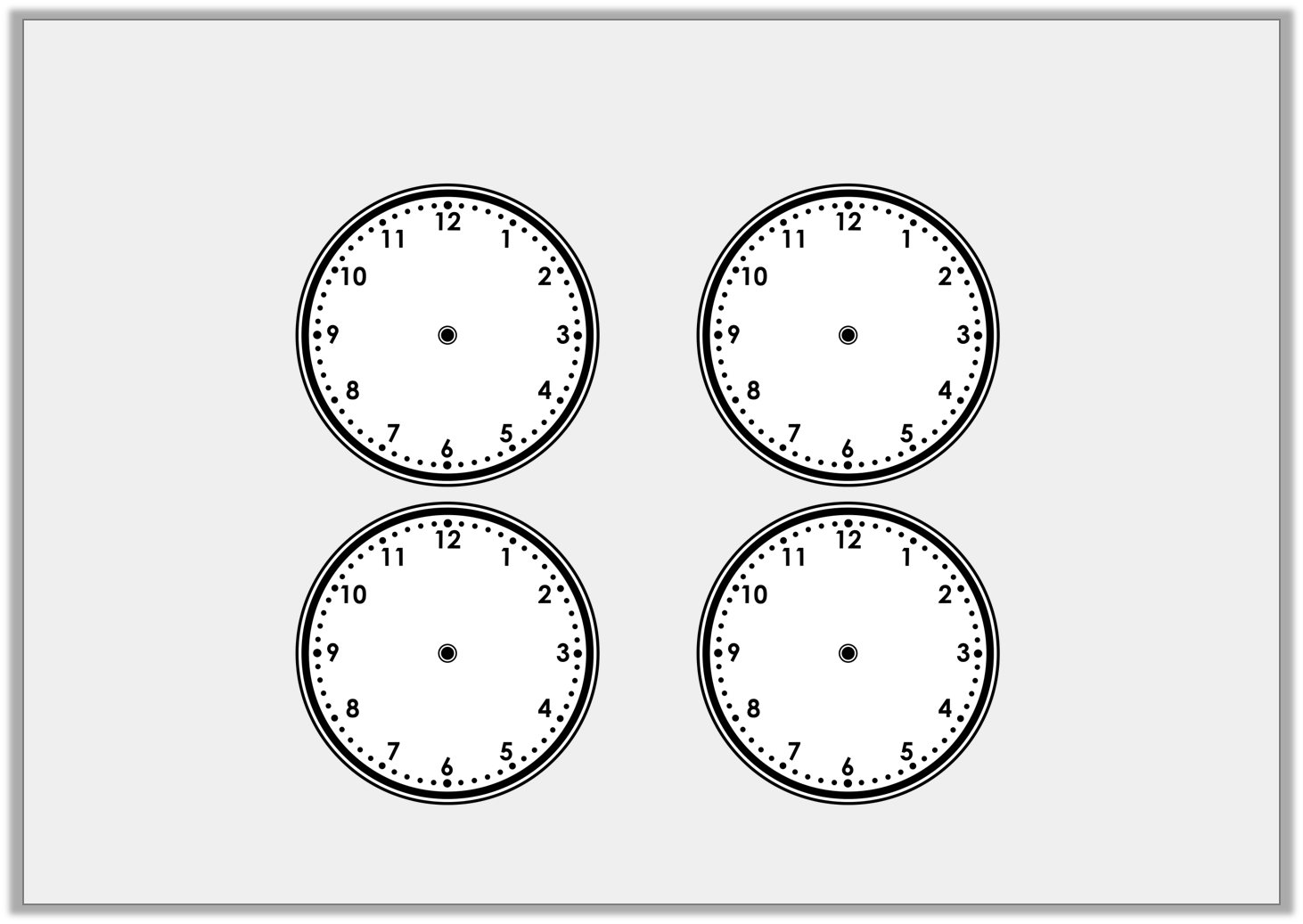 Introduction
Use the position of the minute hand to help you label each clock.
o’clock
quarter past
half past
quarter to
Y2
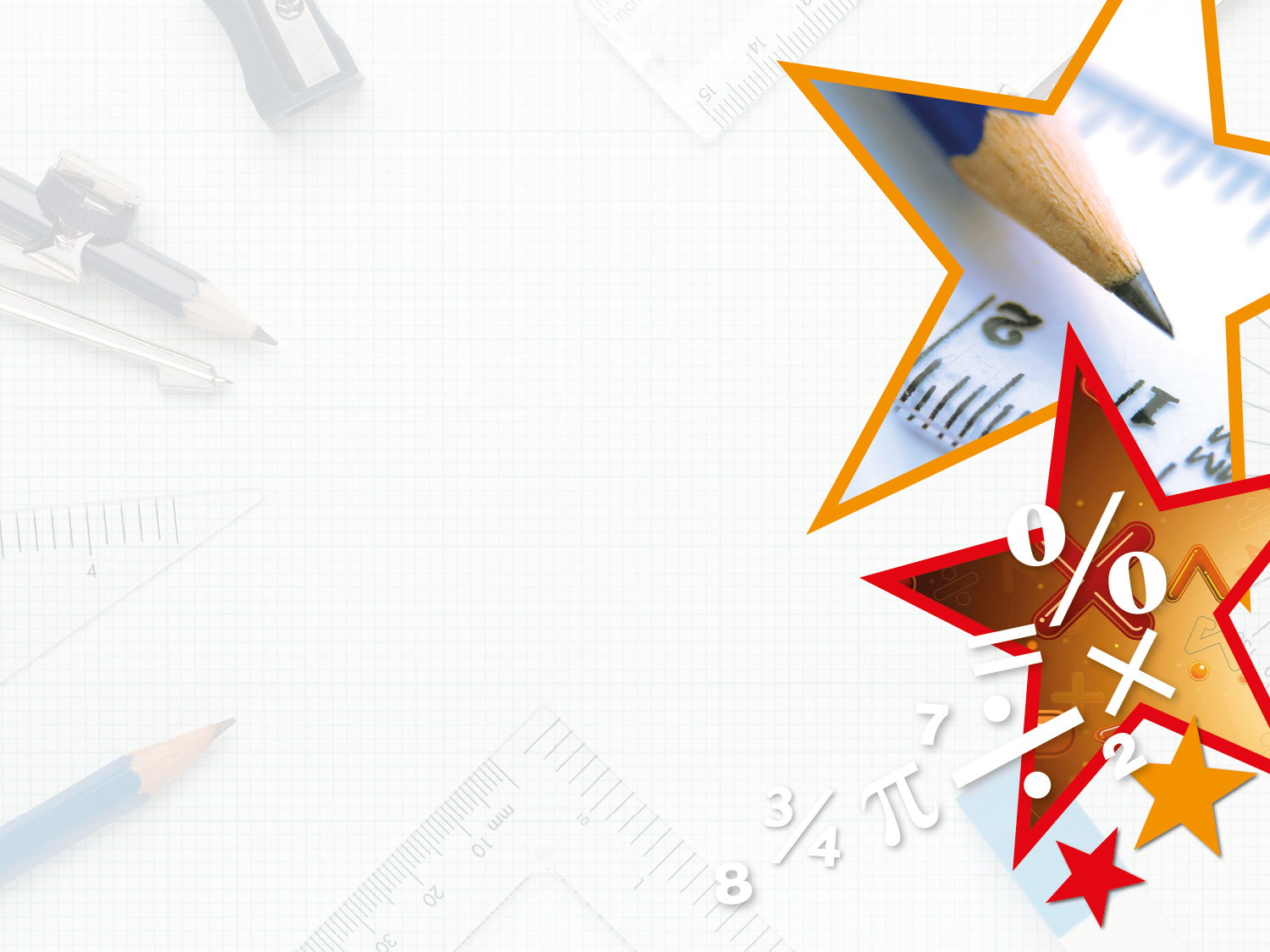 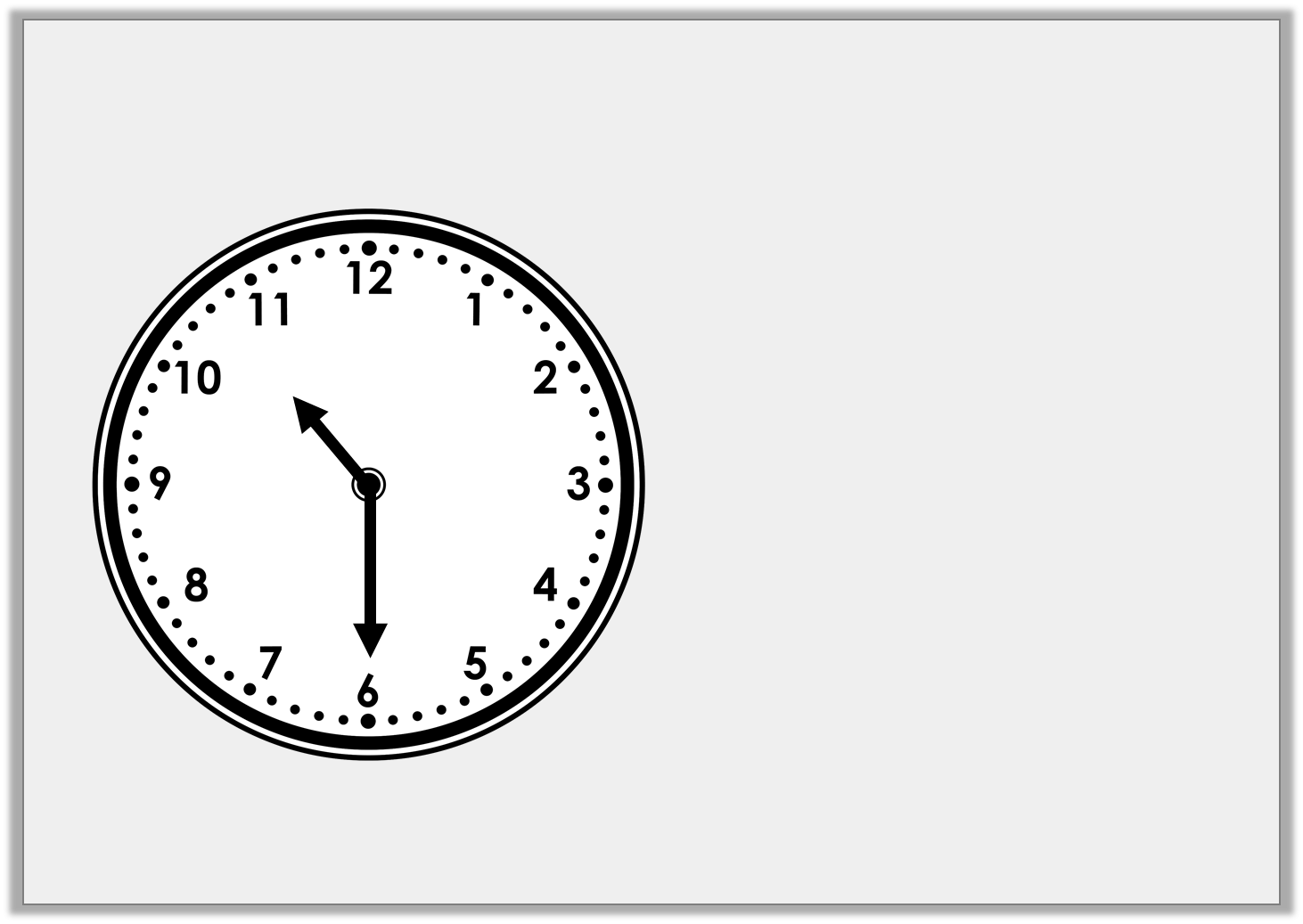 Varied Fluency 1

What time does the clock show?
Half past 9
Half past ten
Half past 6
Y1
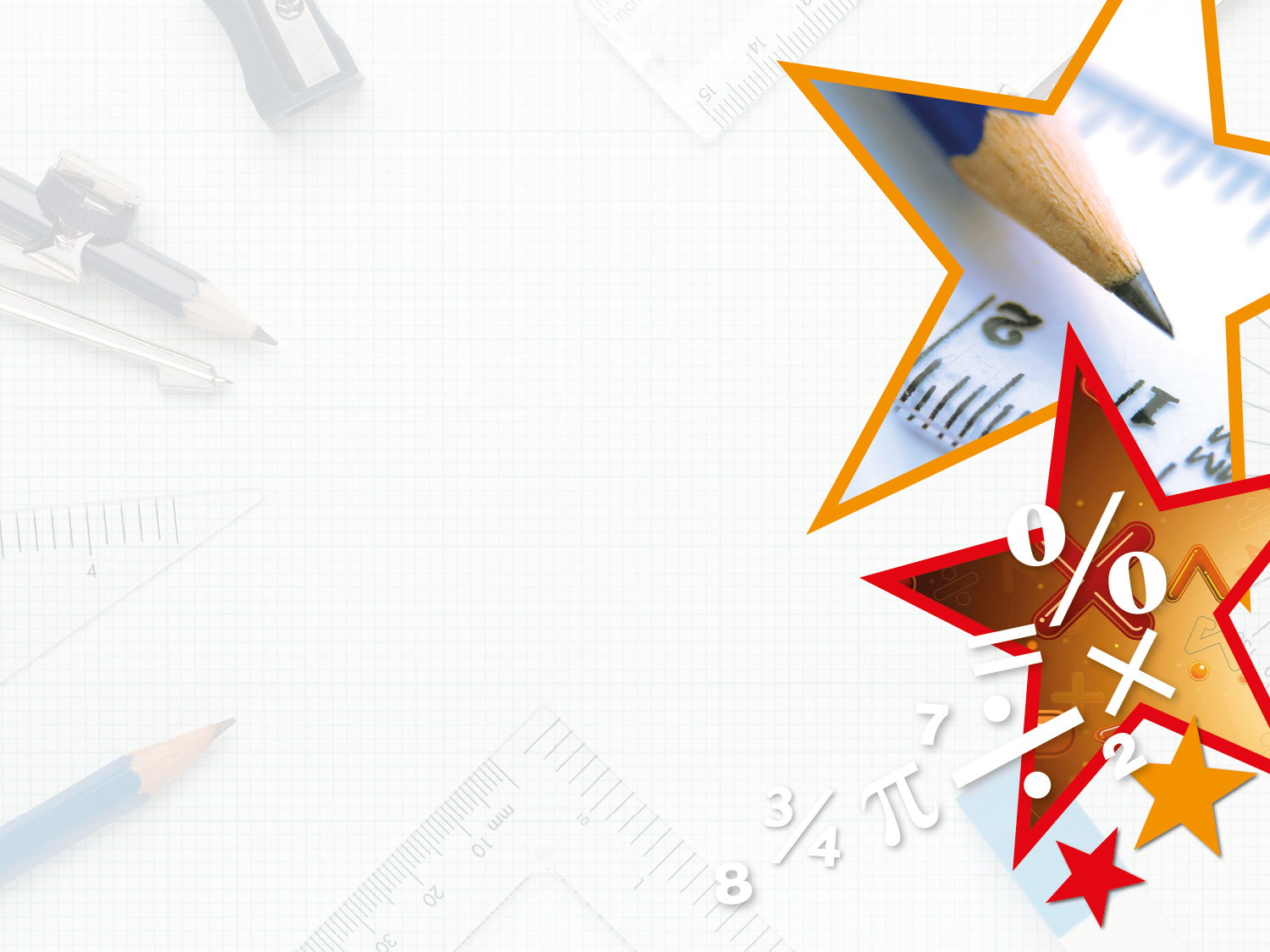 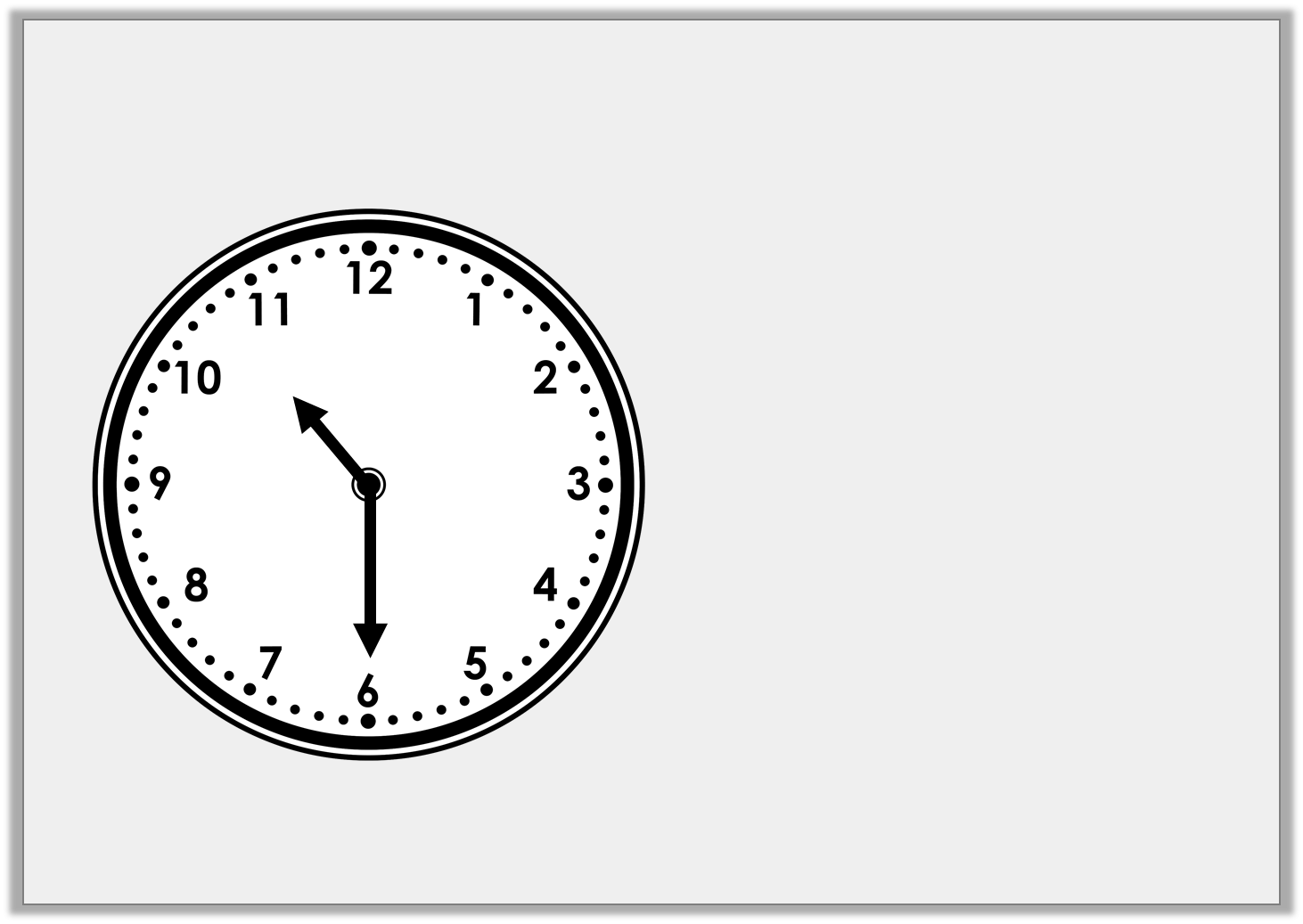 Varied Fluency 1

What time does the clock show?
Half past 9
Half past ten
Half past 6
Y1
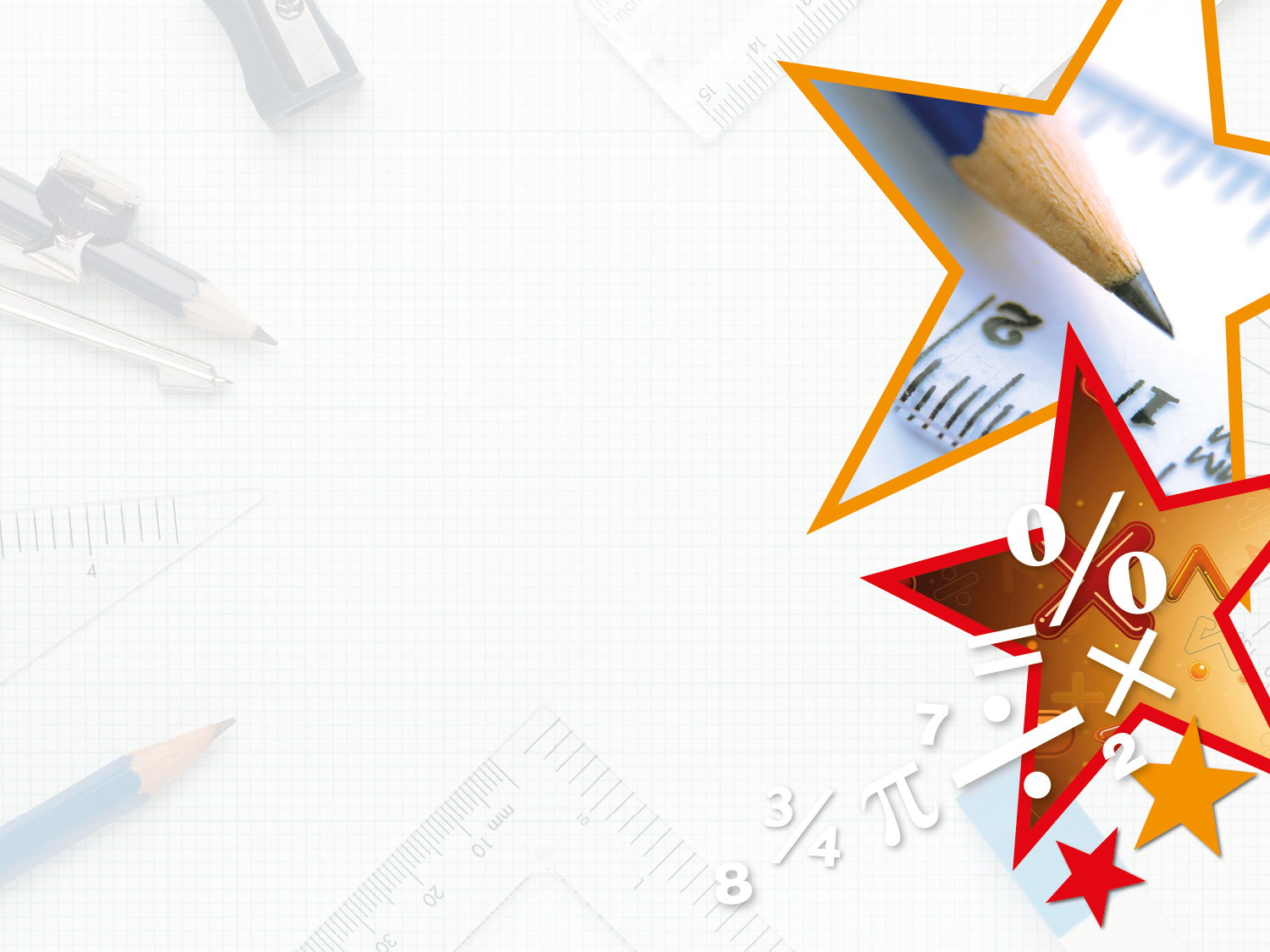 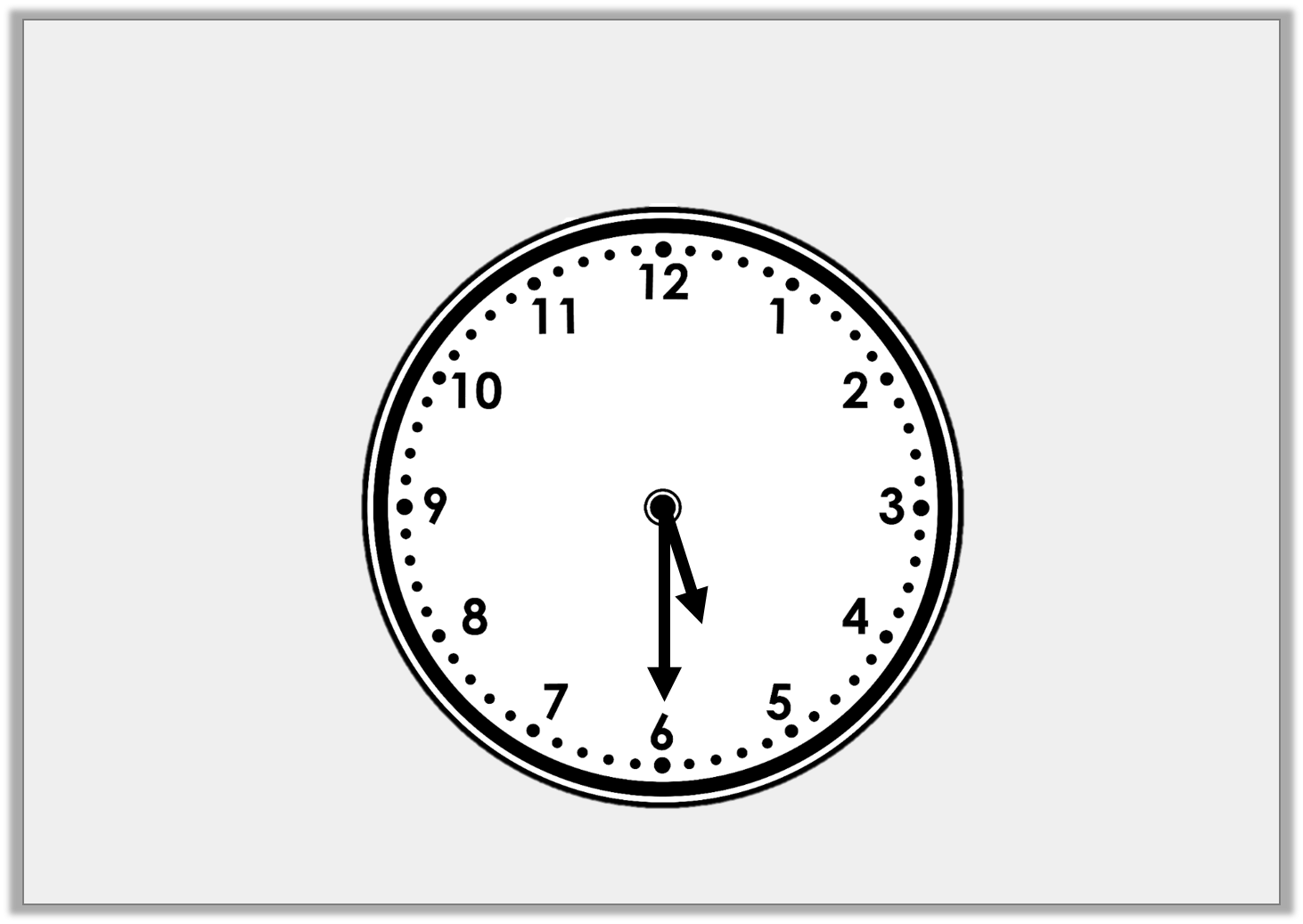 Varied Fluency 2

True or false? The clock shows half past five.
Y1
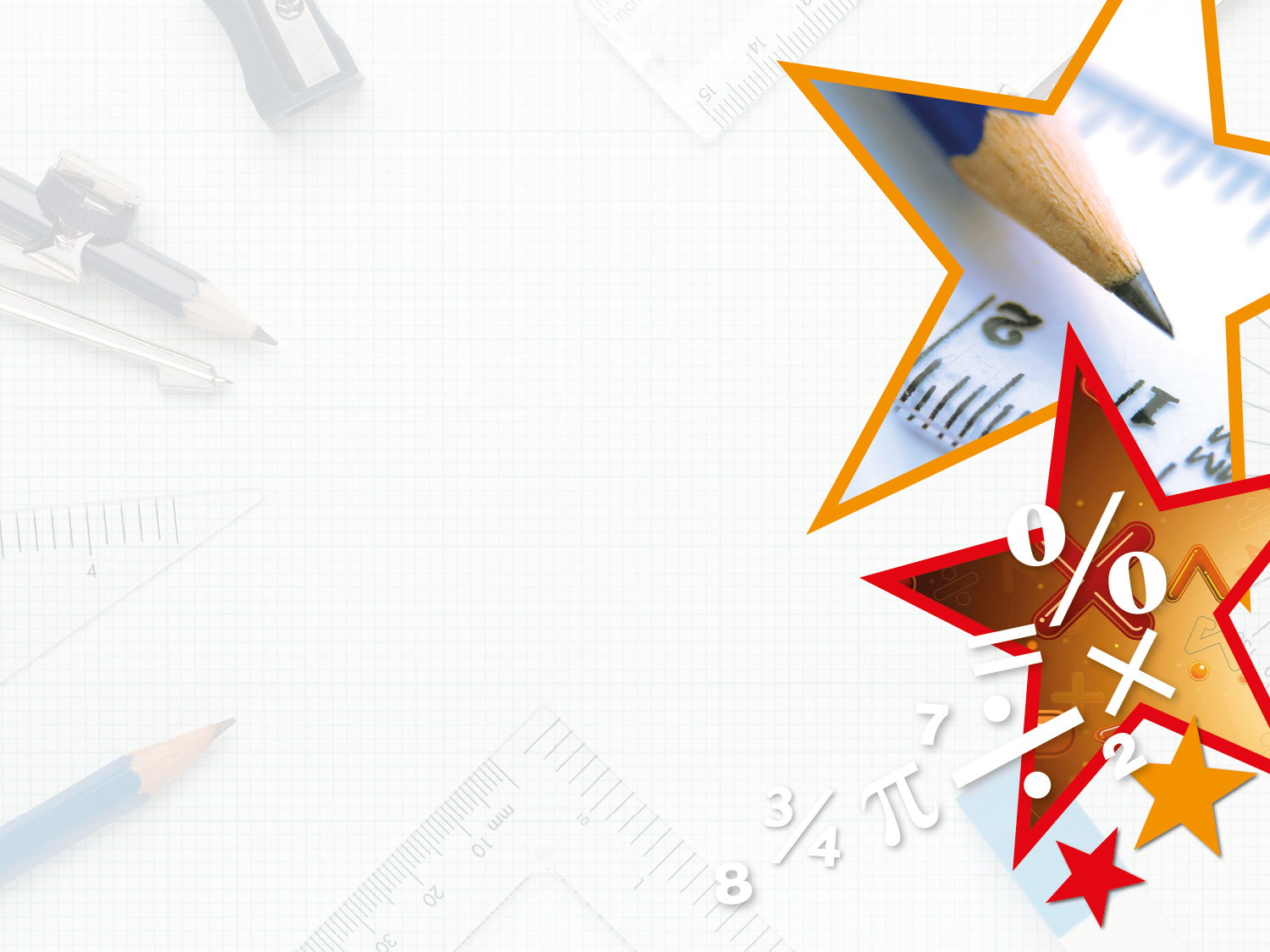 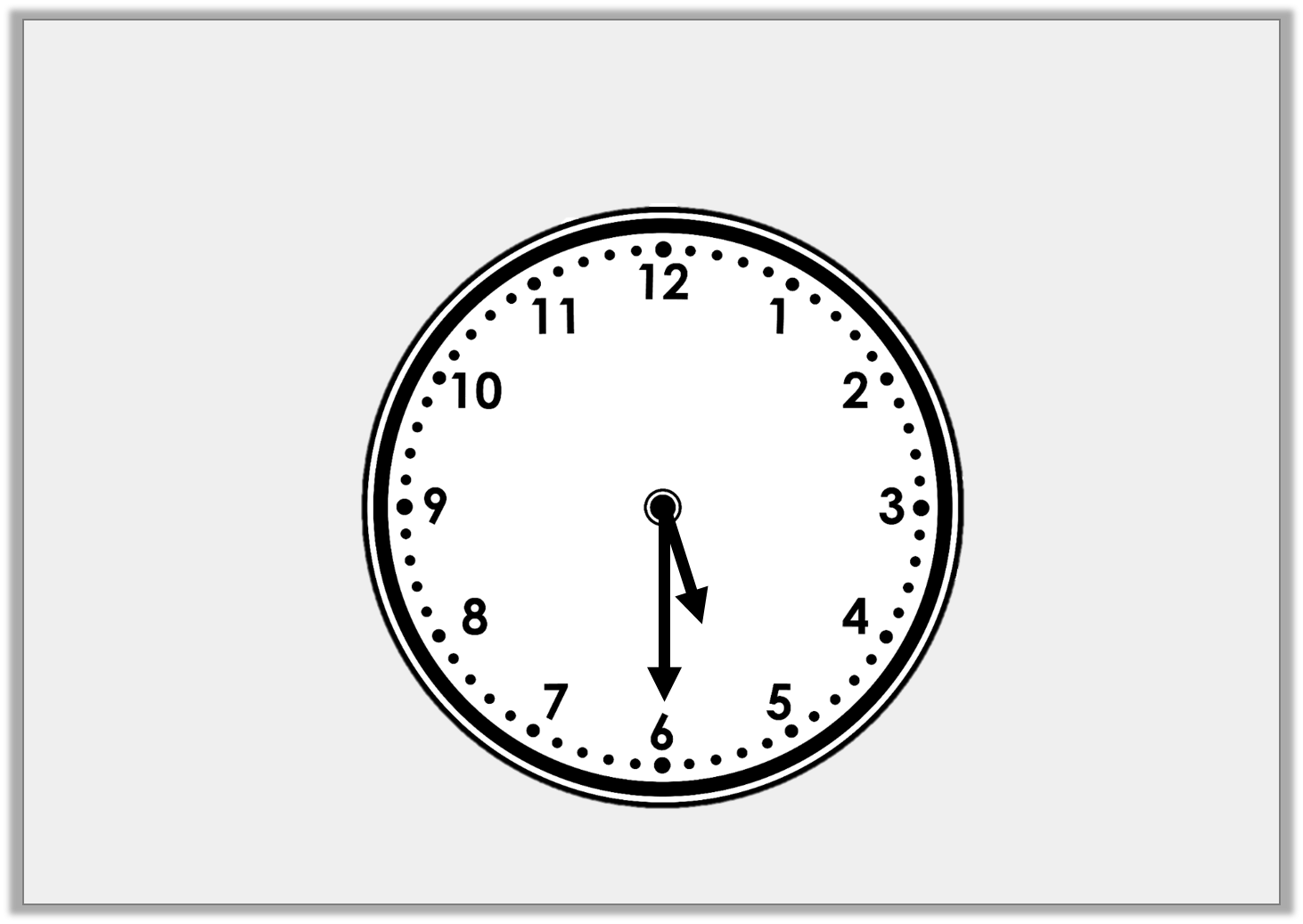 Varied Fluency 2

True or false? The clock shows half past five. 
True
Y1
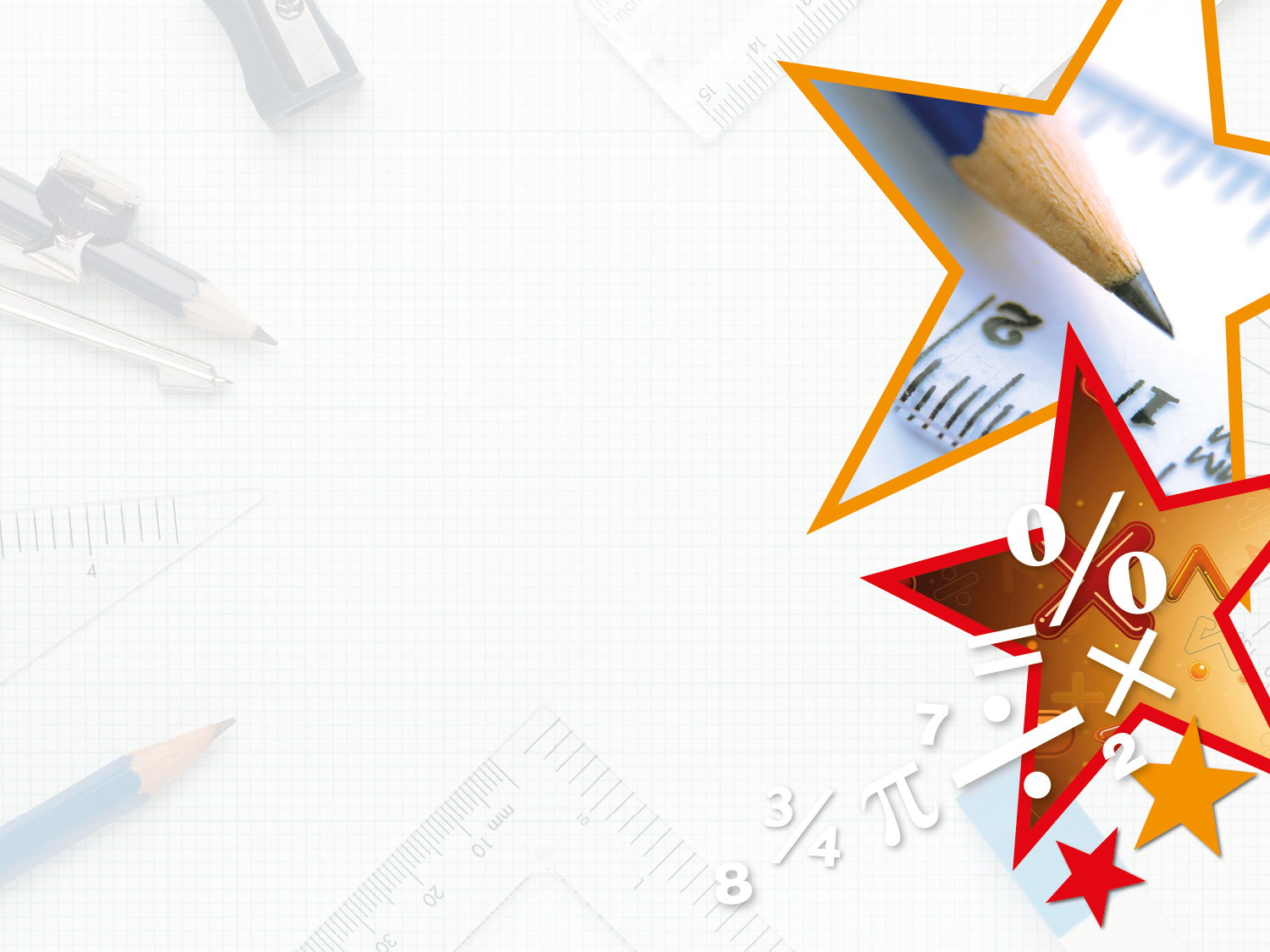 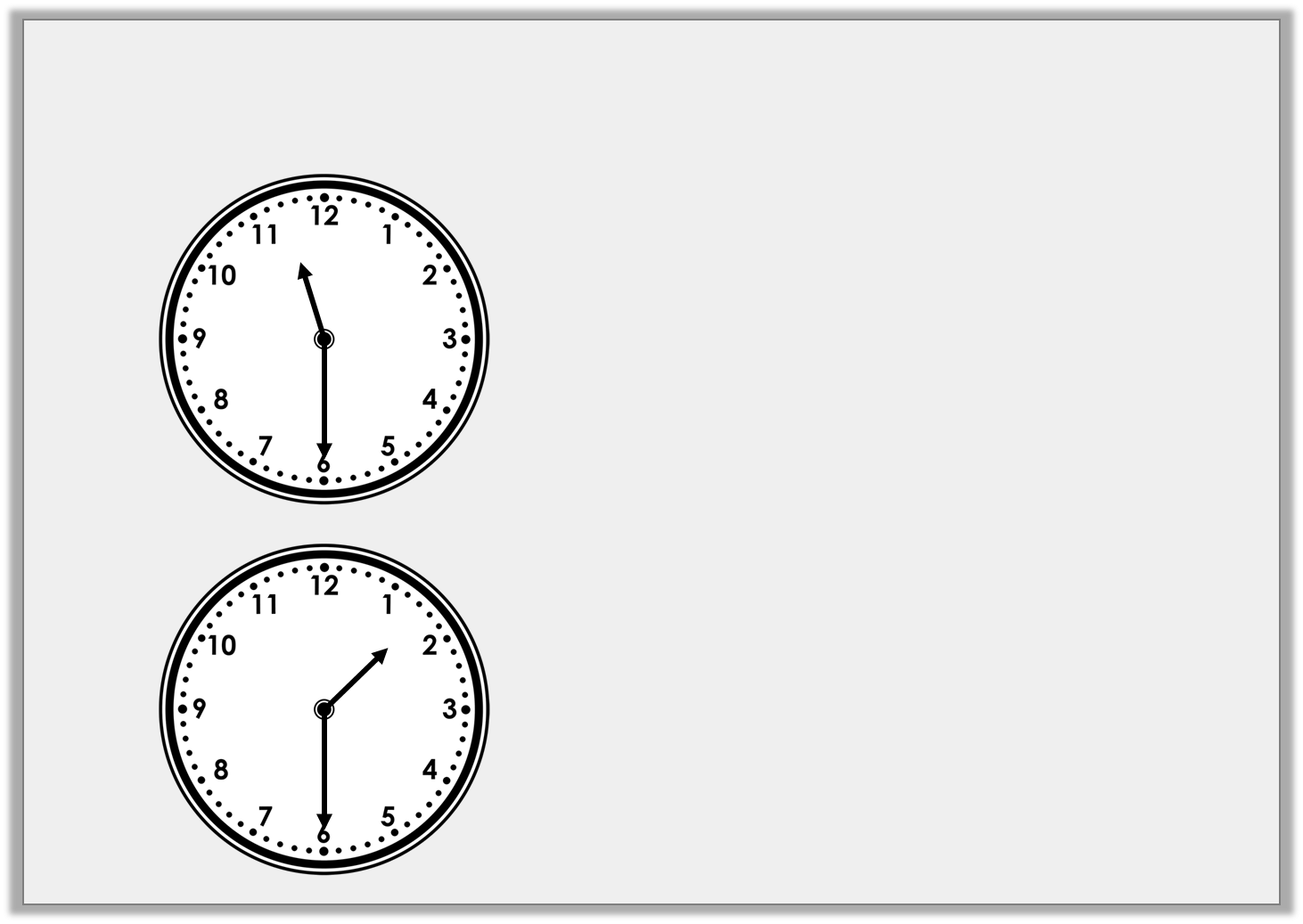 Varied Fluency 3

Draw a line to match the clocks to the correct written time.
Y1
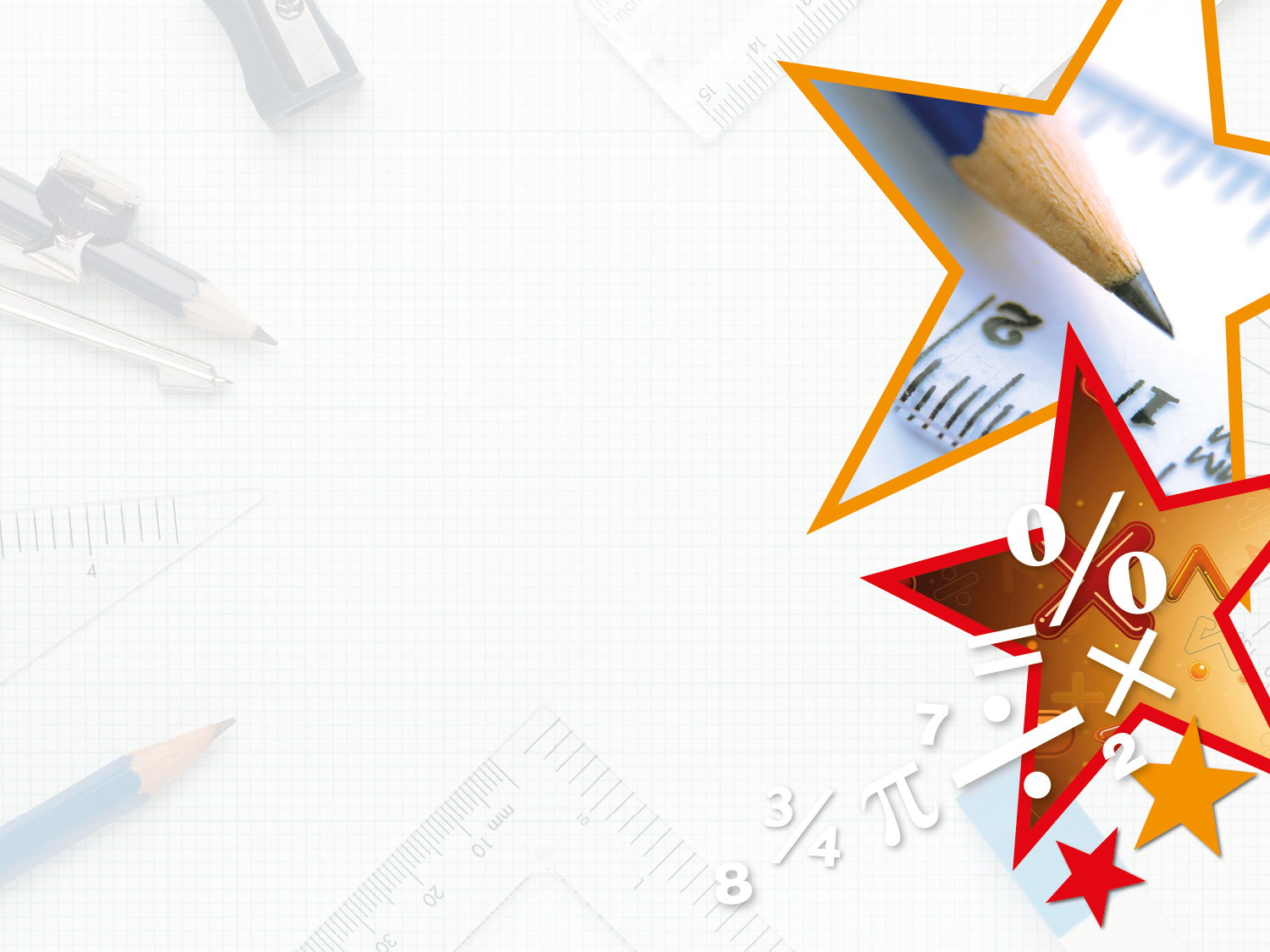 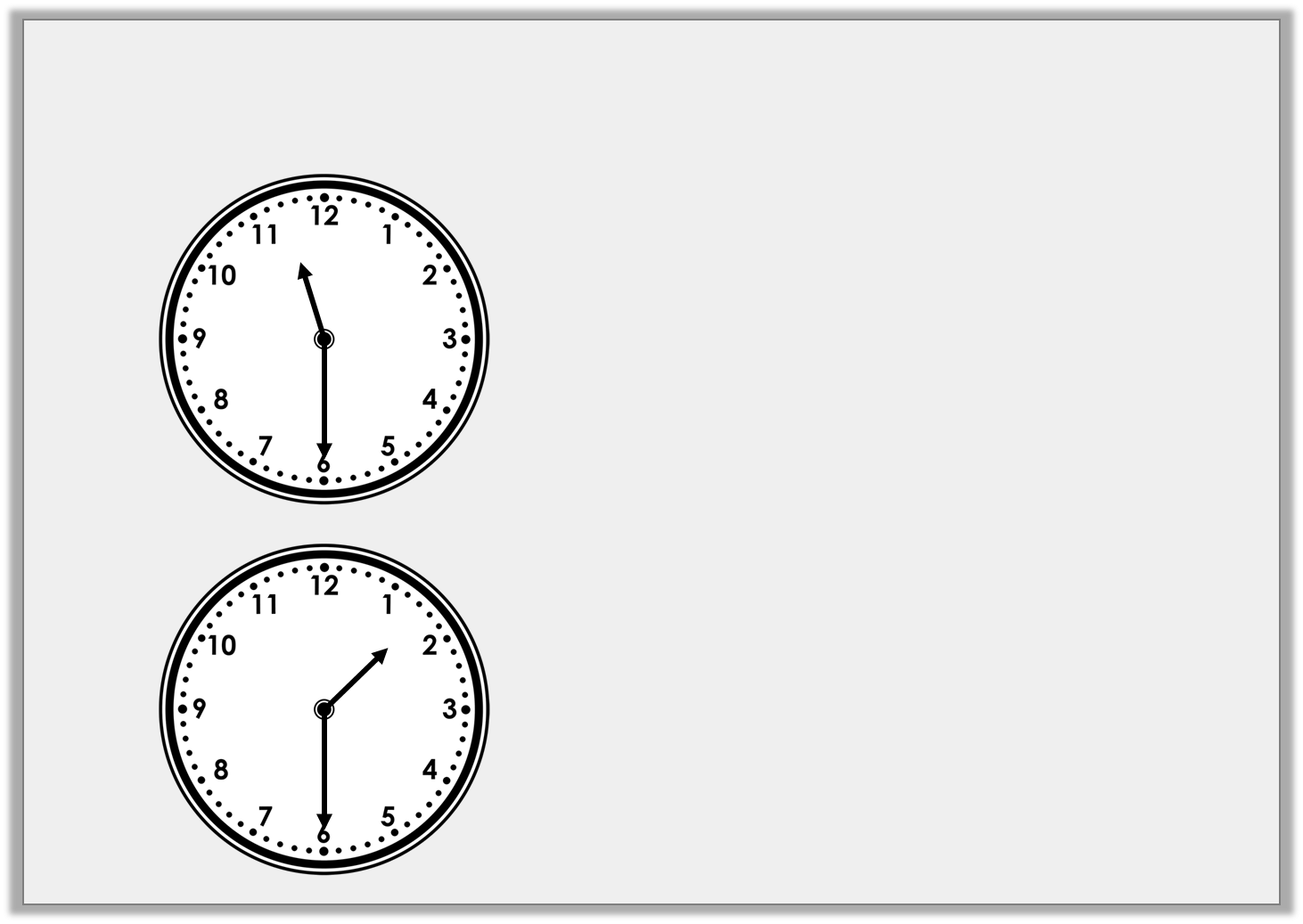 Varied Fluency 3

Draw a line to match the clocks to the correct written time.
Y1
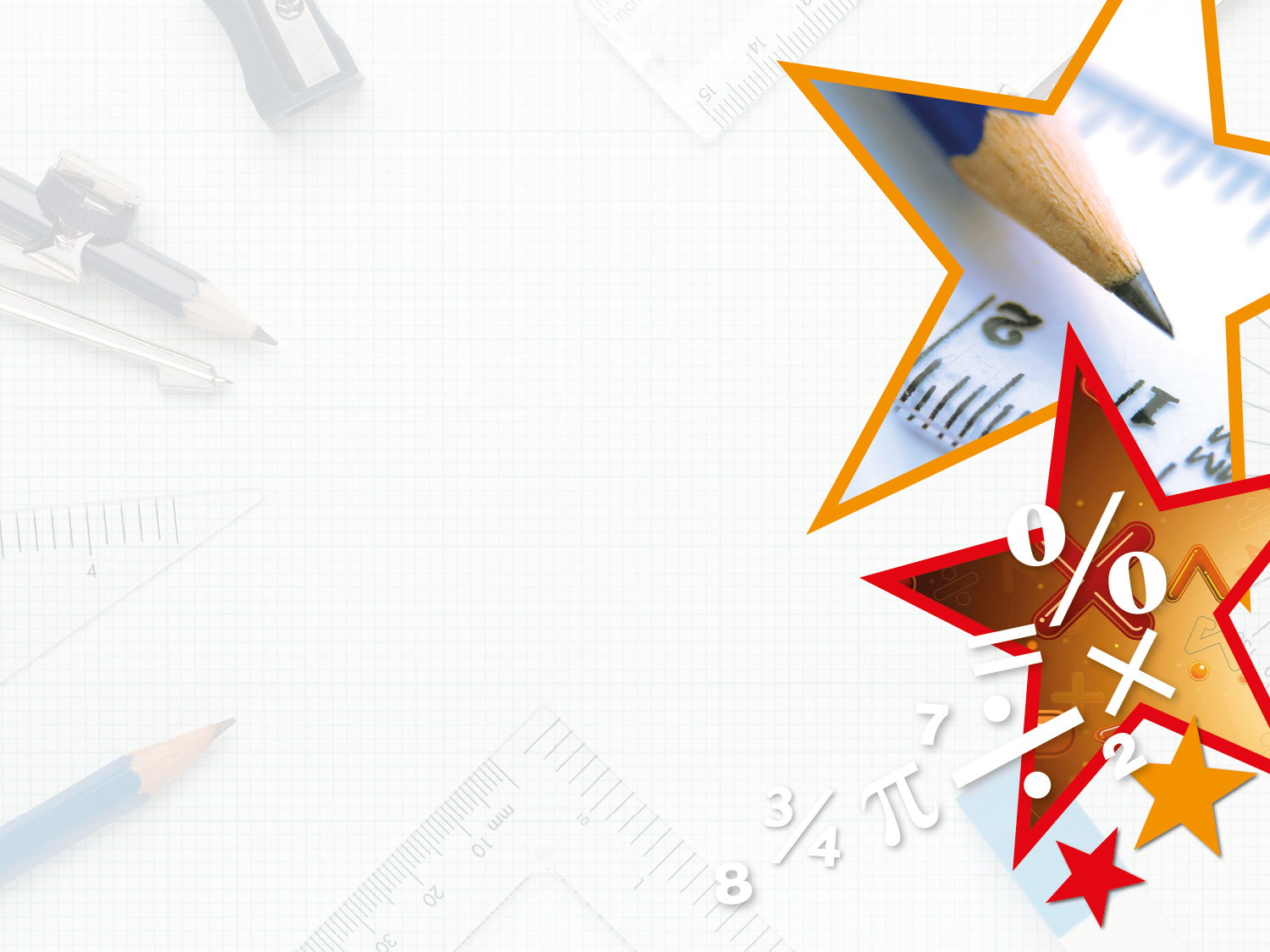 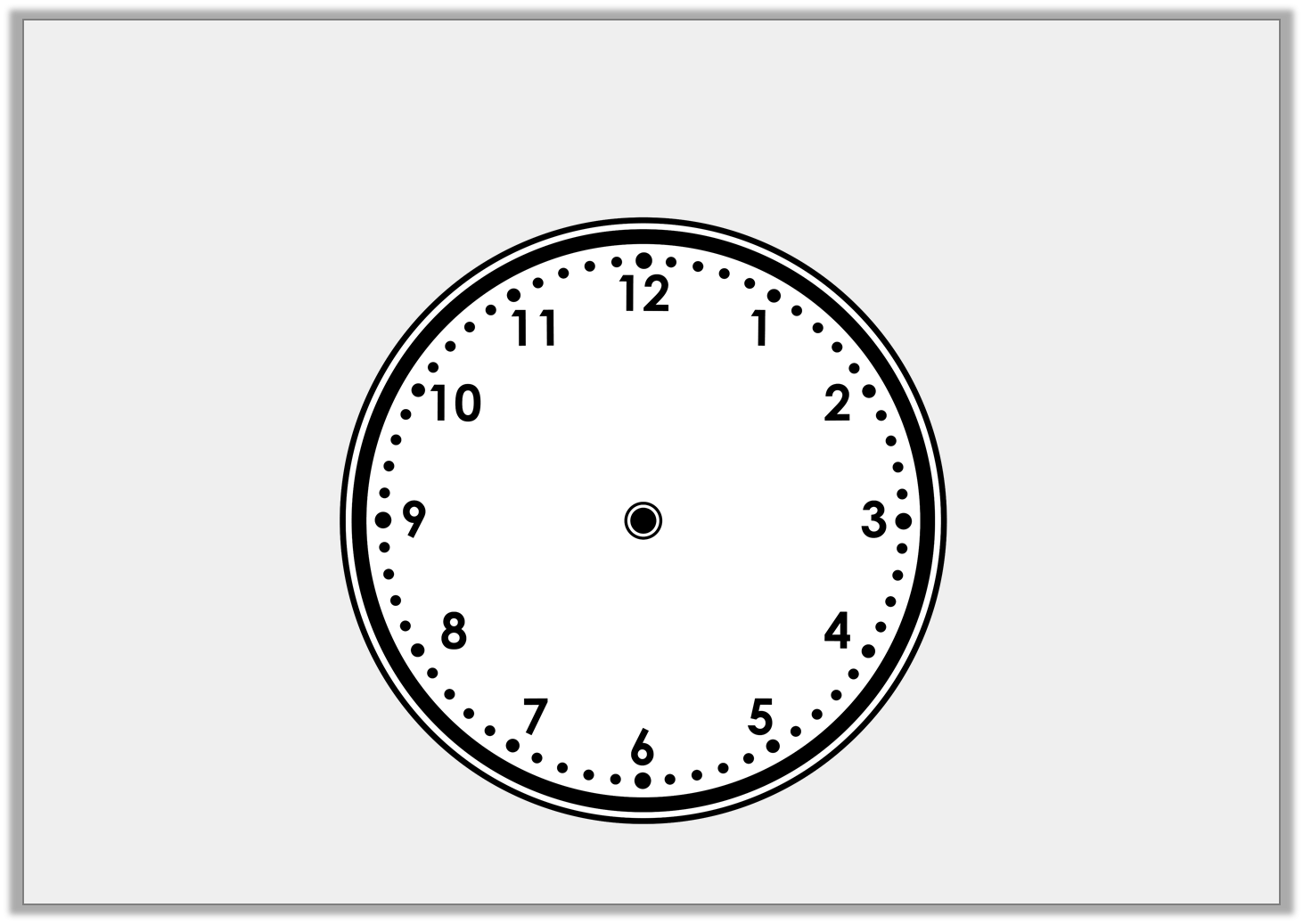 Varied Fluency 4

Draw the hour hand and the minute hand 
on to the clock face to show the time half past 3.
Y1
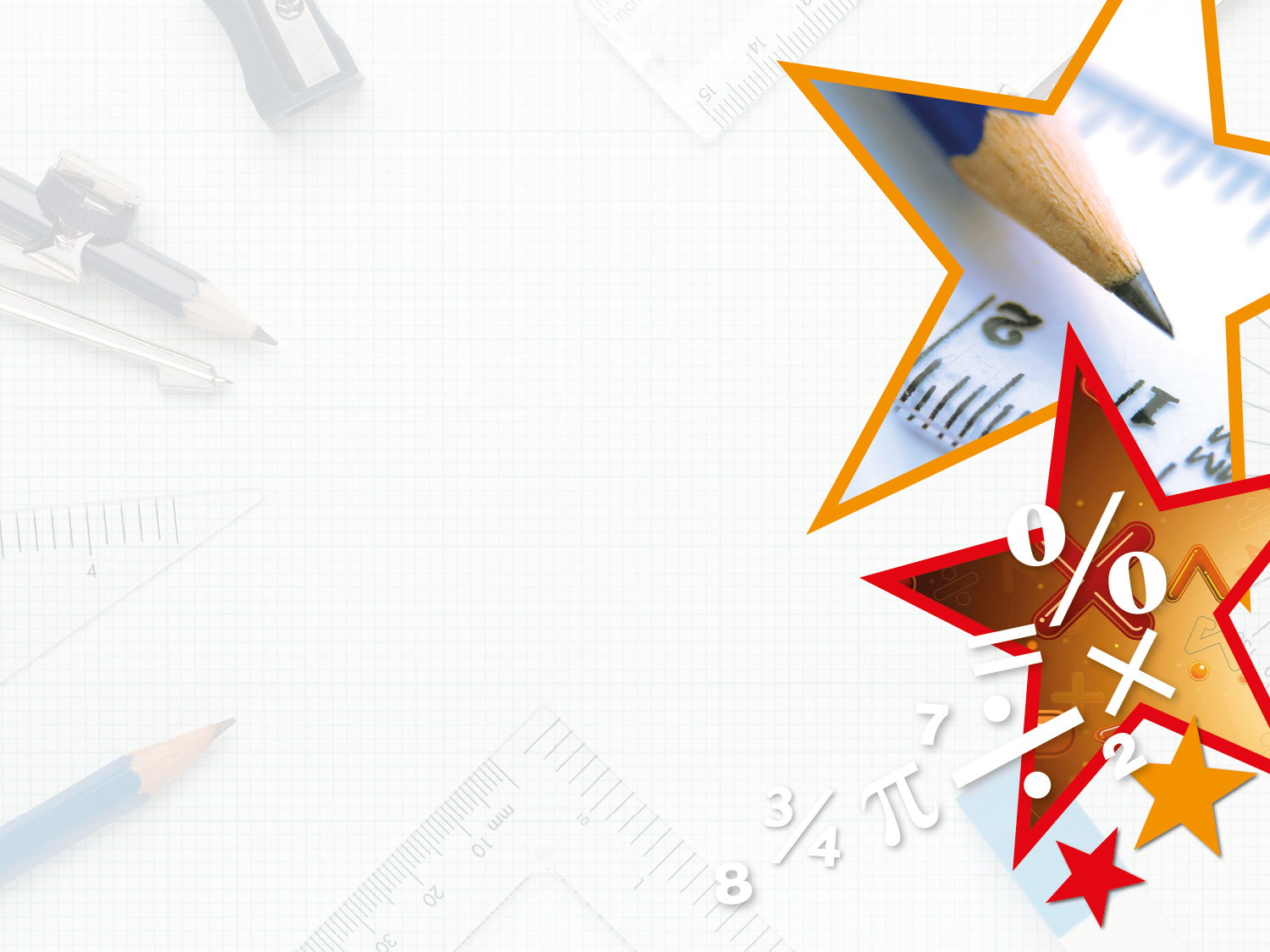 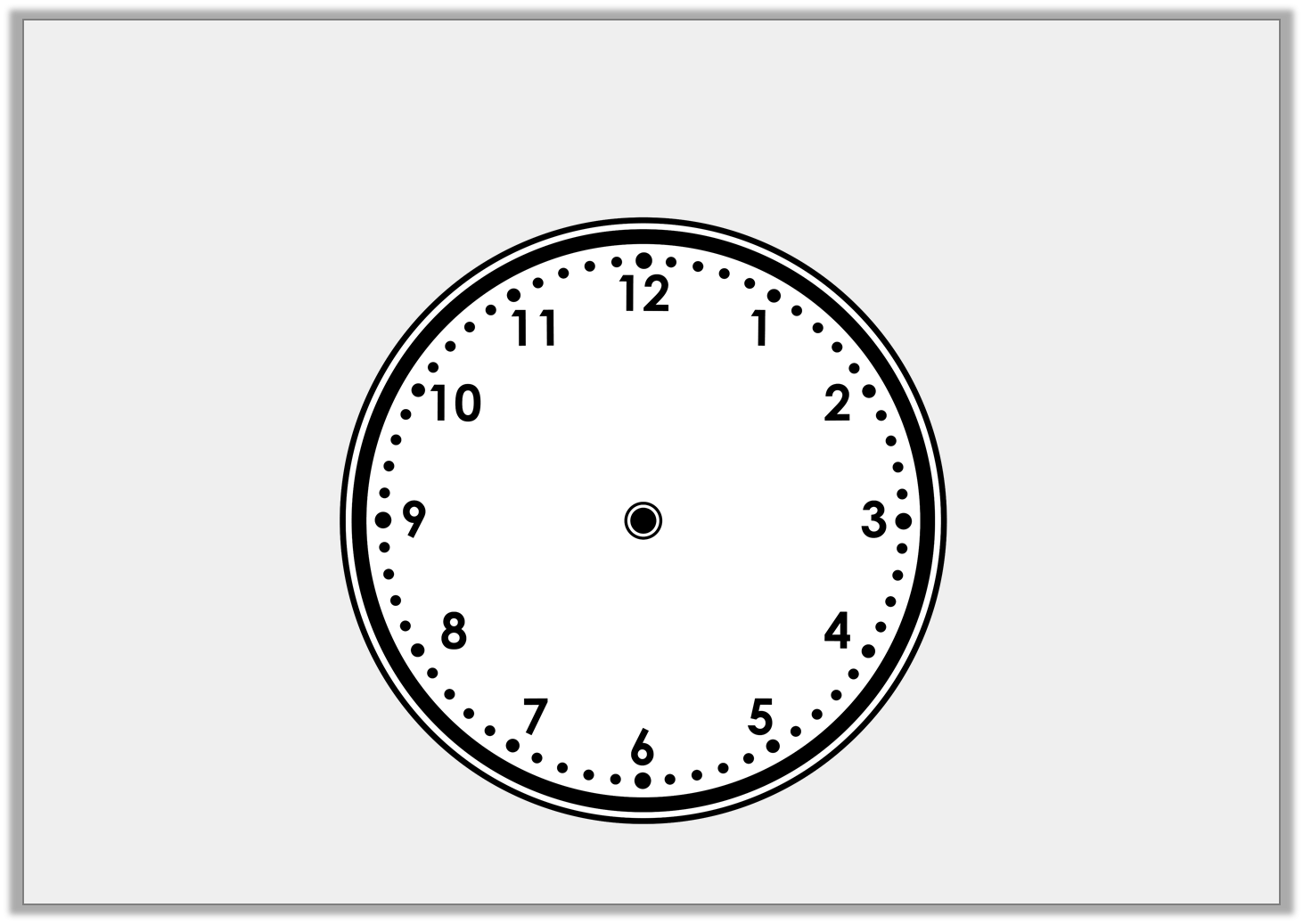 Varied Fluency 4

Draw the hour hand and the minute hand 
on to the clock face to show the time half past 3.
Y1